DOSTLUK
DEĞERLER KLÜBÜ  EKİM AYI
DEĞERLER  KULÜBÜDOSTLUK
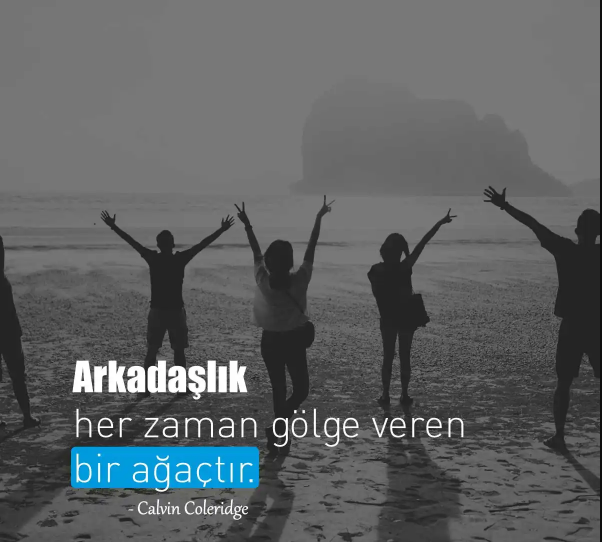 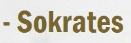 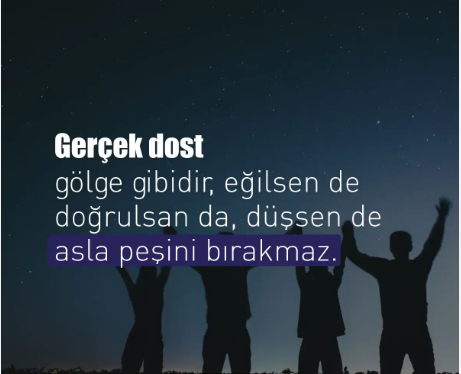 DOSTLUK
Dostluk, insanlara bahşedilen en güzel nimetlerden biridir. İnsanoğlu, bu hayatta her şeyin üstesinden tek başına gelebilecek bir yapıda değildir. Bu nedenle iyi günümüzde, kötü günümüzde yanımızda olabilecek, bizi destekleyebilecek, varsa kusurlarımızı kapatabilecek; sevinç ve üzüntülerimizi paylaşabilecek insanlara ihtiyaç duyarız. İşte, tüm bu sayılanları gerçekleştirebilecek, bizi koşulsuz kabul edip yanımızda olabilecek kişilere dost diyoruz.
   
Her insanın dost sahibi olması pek mümkün değildir. Herkesten dost olmaz, bu nedenle kimi zaman dostsuz kalabilir veya hayatımız boyunca bir dost sahibi olamayabiliriz. İki kişi arasındaki her bağ dostluk olarak tanımlanamaz. Zaten ‘’Bu benim gerçek dostumdur.’’ diyebileceğiniz kişi, kendisini hal ve hareketleri ile belli eder. İşte, o insanı bulduğunuzu düşündüğünüzde ne kadar şanslı olduğunuzu bilin. Şayet o kişi, sizin için hayatını bile tehlikeye atabiliyorsa, aranızda yaşanan küçük bir gerginliğe surat asıp sizden uzaklaşmıyorsa, sizinle acılarını, mutluluklarını, her şeyden ötesi sırlarını paylaşıyorsa o gerçek dostunuzdur, kıymetini bilin ve siz de ona aynı şekilde muamelede bulunun.

Kimi zaman bize, belki de en yakın akrabalarımızdan dahi iyi davranan dostlarımızın kıymetini daima bilmeliyiz. Dostluğun değeri özellikle kötü zamanlarda anlaşılır. Bir bataklığa saplandığımız bir anda, o güzel dost uzatır ellerini, söküp çıkarır bizi. Umarım hiçbirimiz o dost ellerinden mahrum kalmaz ve dostlarımızdan hiç ayrılmayız.
Dost, sözlük anlamı olarak sevilen, güvenilen, yakın arkadaş, iyi anlaşılan kimse demektir. Dostluk ise, biriyle dost olma durumudur. Gerçek dost, zor zamanımızda elimizden tutup bizi kaldırabilecek kişidir. Her insanın hayatında mutlaka gerçek bir dosta ihtiyacı vardır. Hem güzel günlerde mutluluğumuzu paylaşan hem de zor günlerimizde sıkıntımızı hafifletmemize yardımcı olan kişiler gerçek dostlarımızdır. 

İnsanın hayatında birçok arkadaşı, çevresinde pek çok yakını bulunur. Ancak bu insanların hepsi dost değildir. Dost dediğin bizi karşılıksız sever. Dost yanımızda olmasa da varlığını bildiğimiz, yanımızda hissettiğimiz kişidir. İnsanın öyle anları olur ki bazen karanlıklarda kaybolur. Tüm dünya üstüne geliyormuş gibi hisseder, kişi kötü anlarında ne yapacağını bilemez. Ancak gerçek bir dostunuz varsa böyle bir durumda o sizi alıp aydınlıklara çıkarır, sıkıntılarınızı paylaşarak içinizi rahatlatır. 
Gerçek dostlarını bulmak isteyen insanların zamana ihtiyacı vardır. Dostluk kolay elde edilen bir şey değildir. Uzun zamanda karşılıklı ve çıkarsız bir arkadaşlığa ihtiyaç duyar dostluk. İki kişi fedakarlık çerçevesinde zor günlerden geçtiğinde ve birbirlerine destek olduklarında bu arkadaşlık ilişkisi zamanla dostluğa dönüşür.
Hazırlayan: Ayten ÇOBANBAŞBilişim Teknolojileri Alanı Öğretmeni